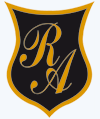 Colegio República Argentina
O’Carrol  # 850-   Fono 72- 2230332
Rancagua
El texto dramático
Cuartos Básicos
Semana 33-34
Programa de integración escolar
Hoy vamos a :
Recordar qué es un texto dramático y sus diferentes características. 
Leer y comprender un texto dramático popular, secuenciar y ordenar sus hechos.
Recordemos
Estructura del texto dramático
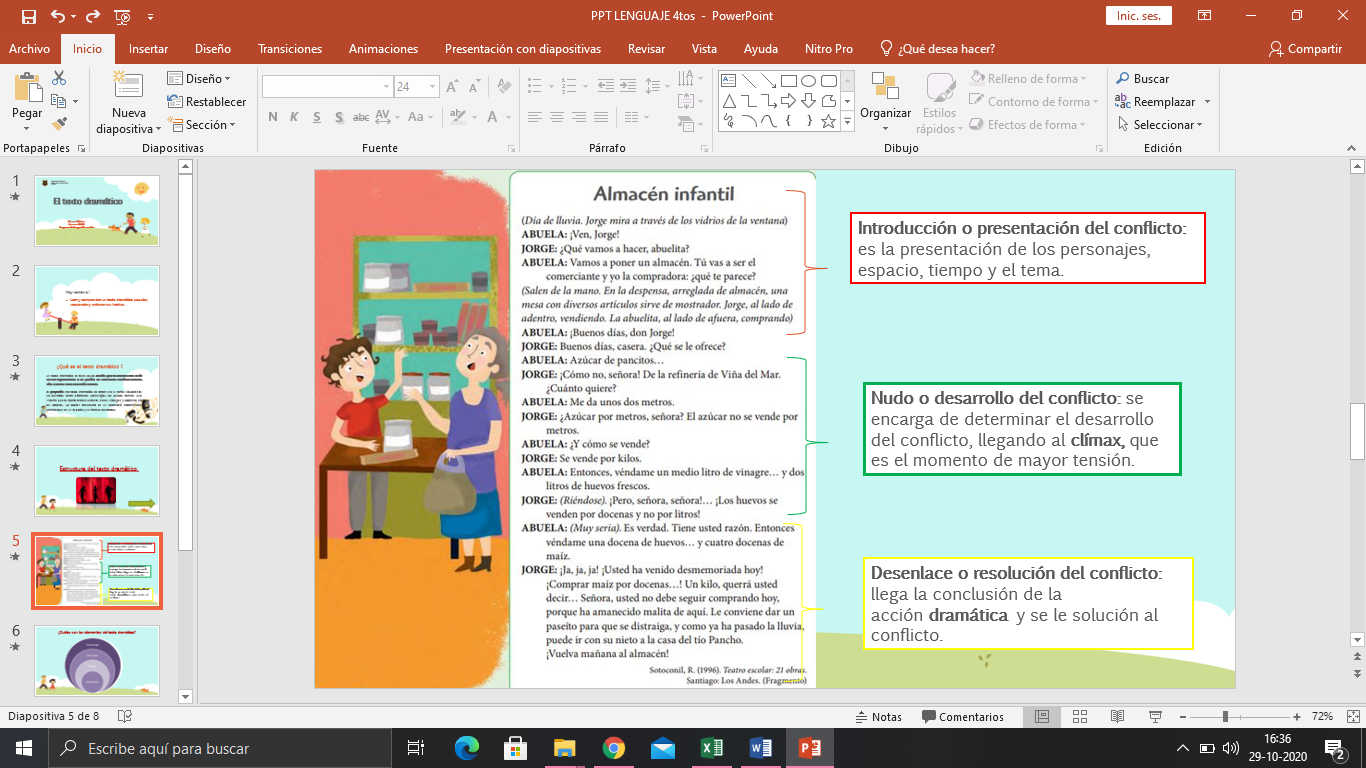 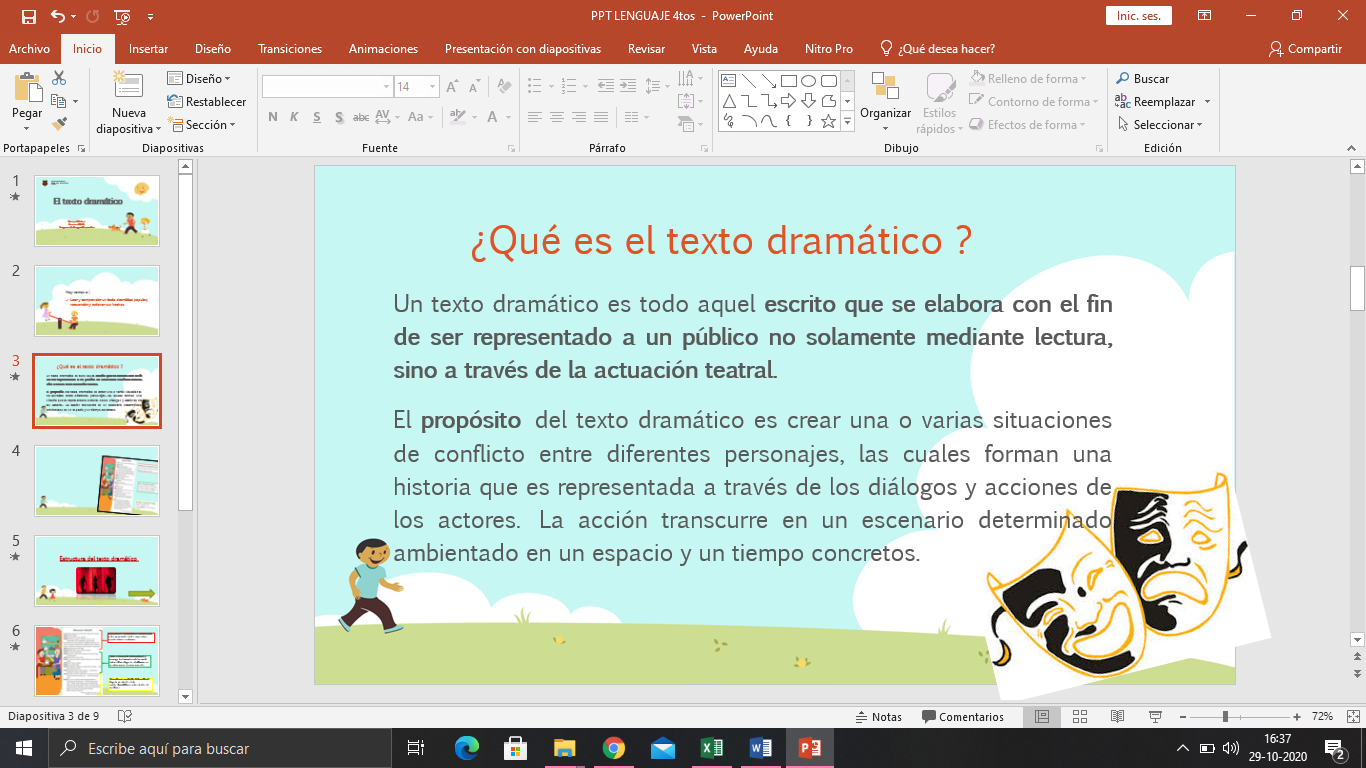 Recordemos
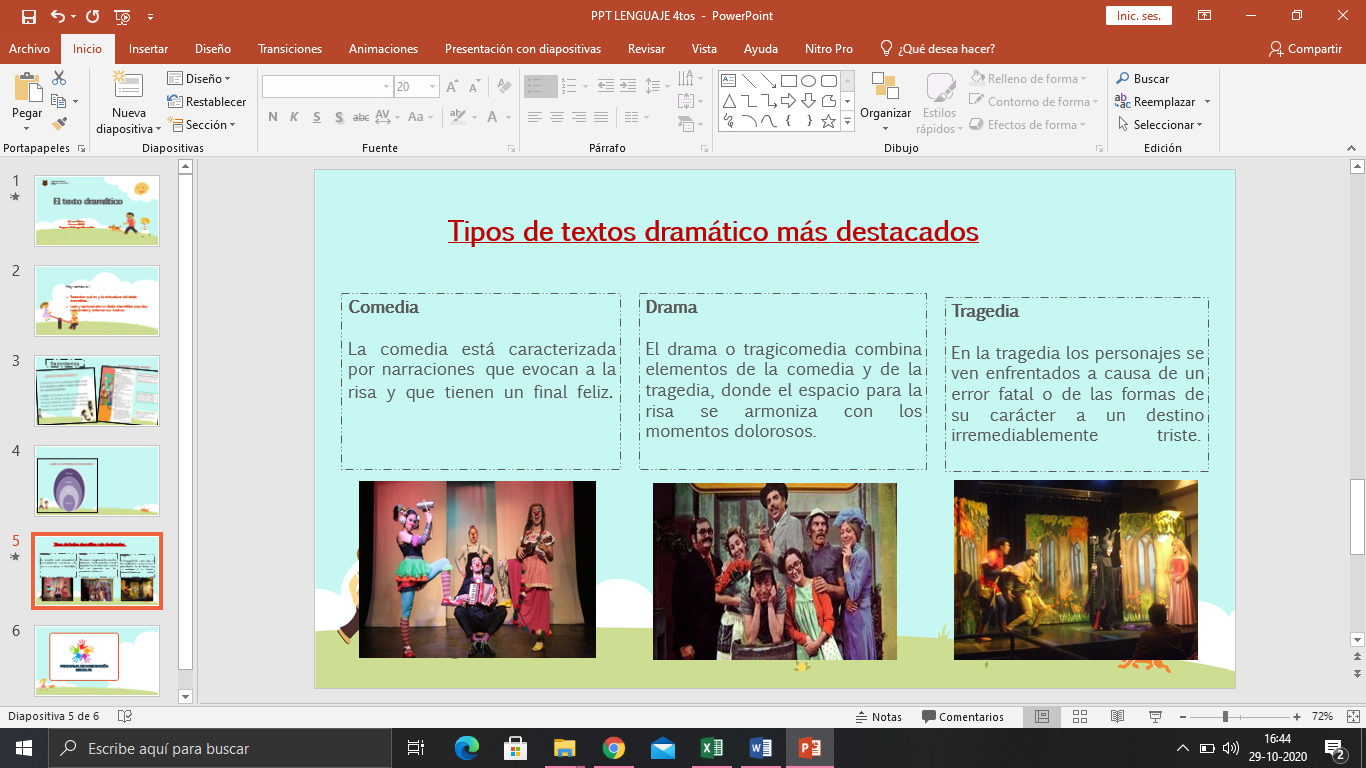 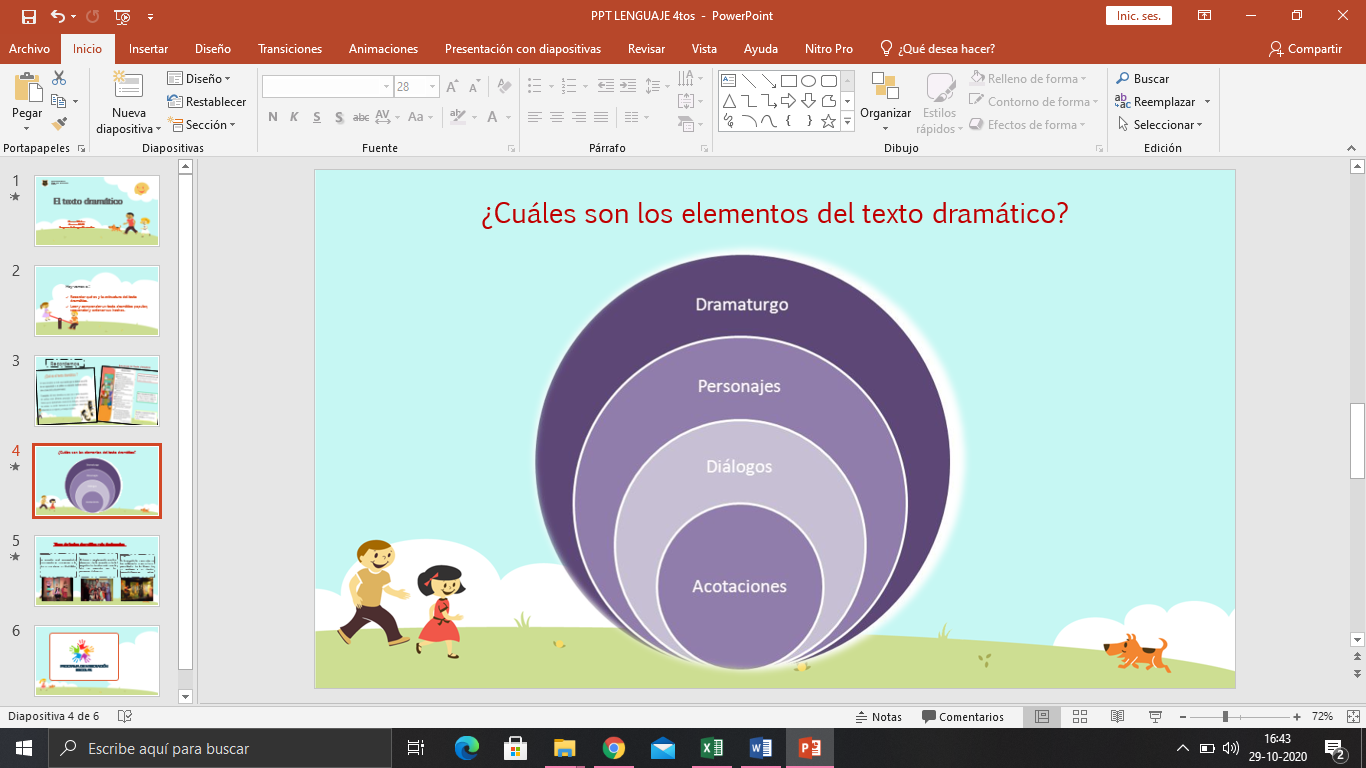 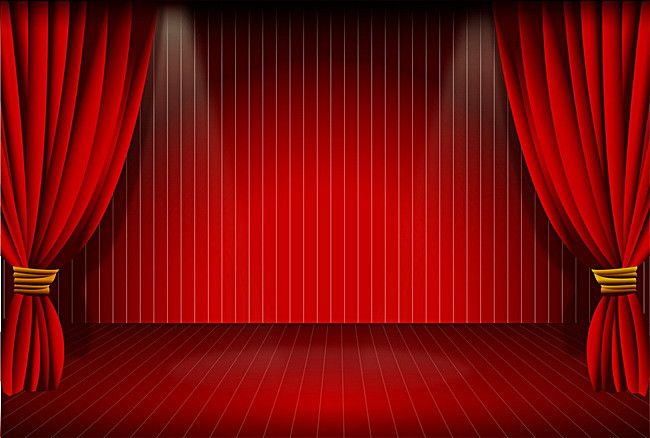 Las invito a leer un texto dramático popular
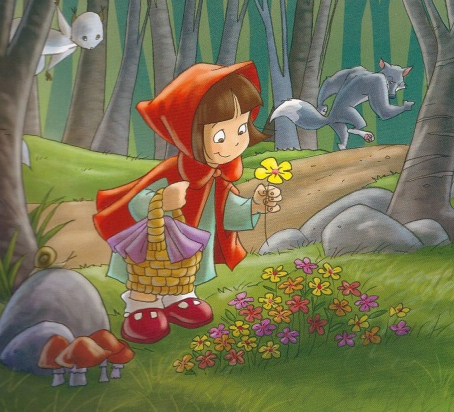 “La caperucita roja”
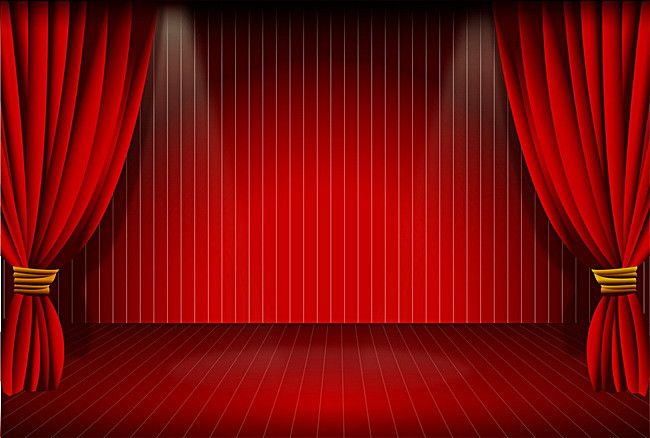 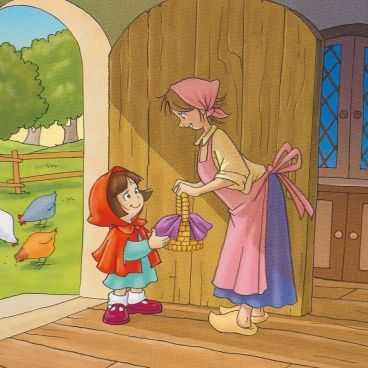 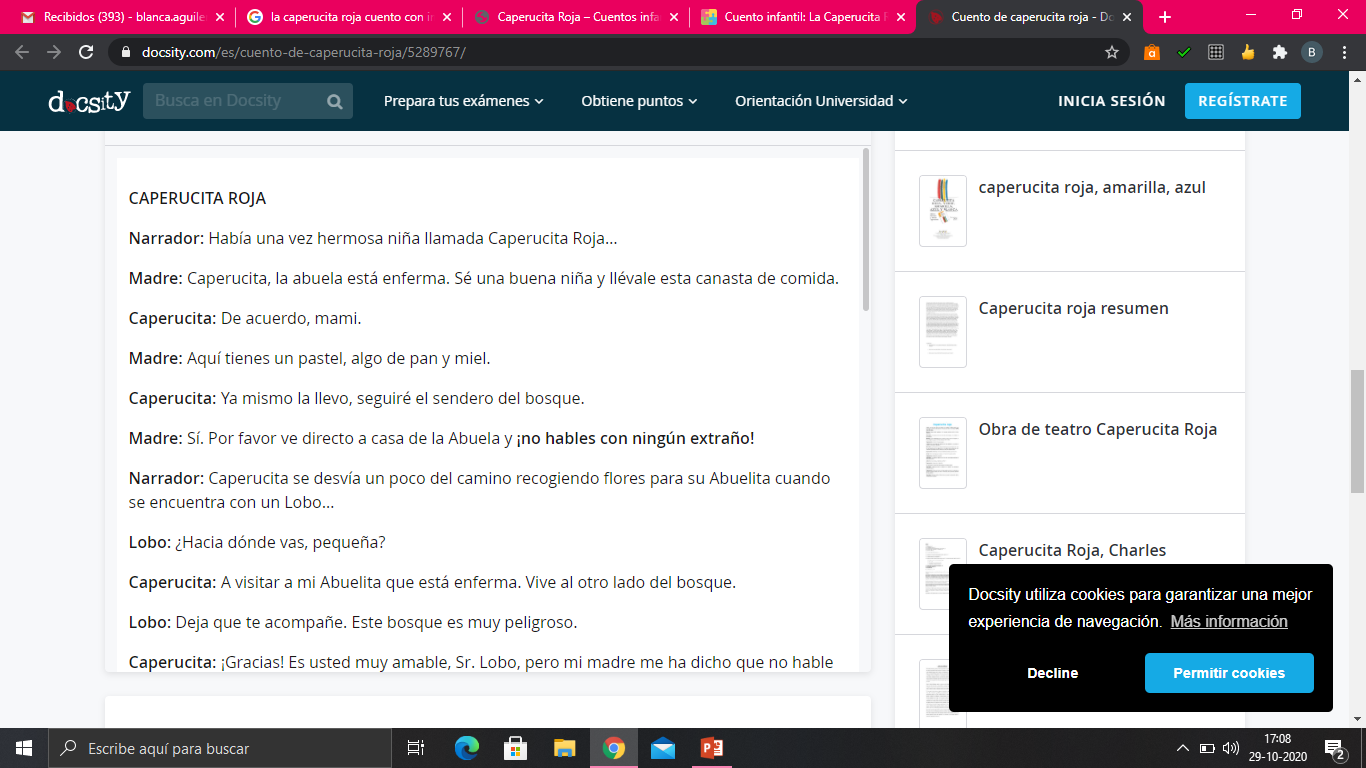 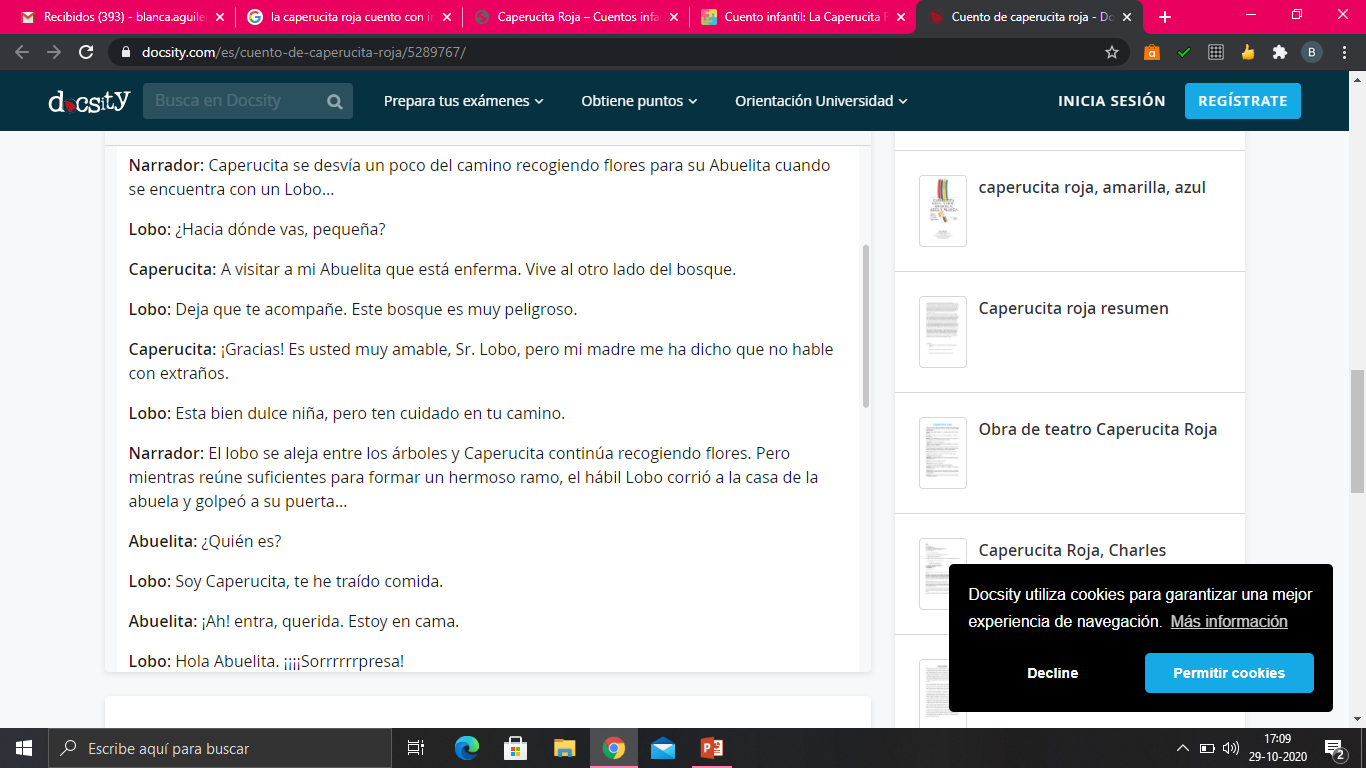 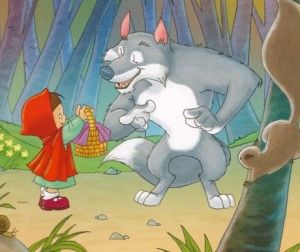 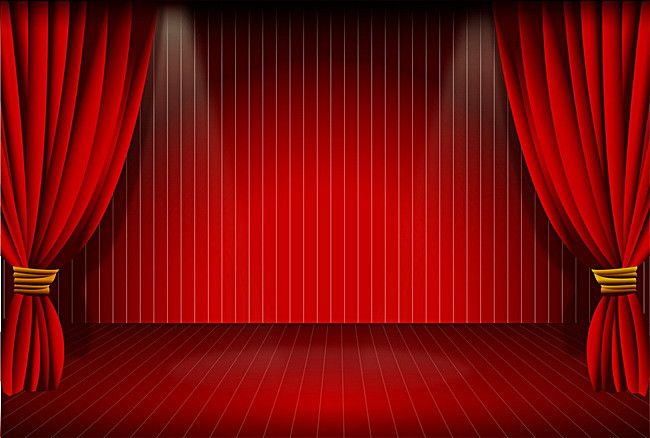 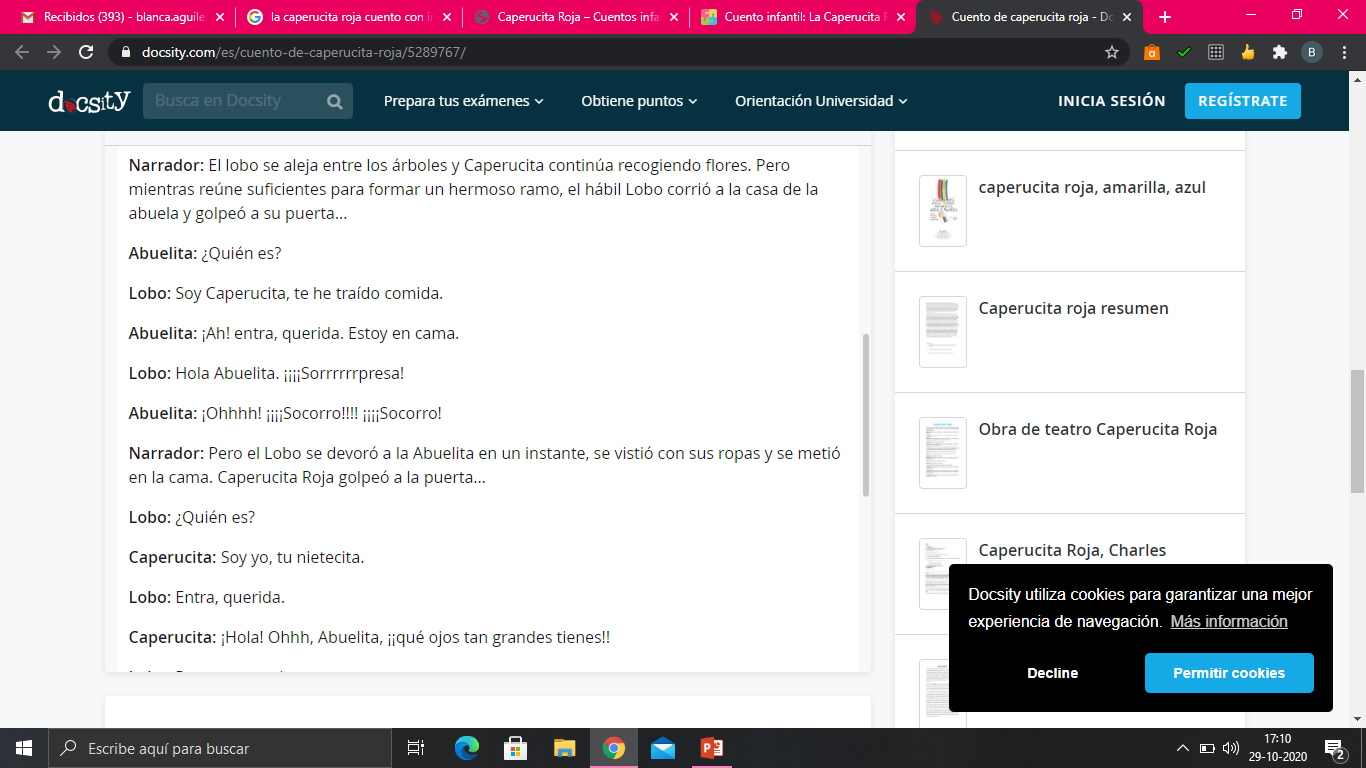 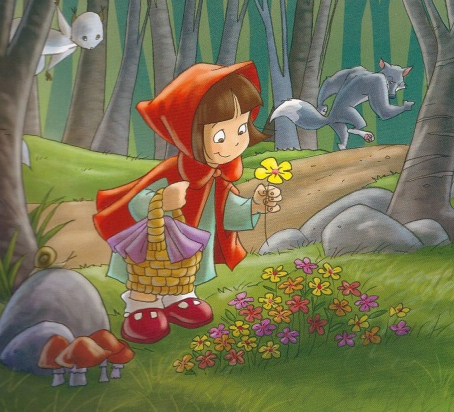 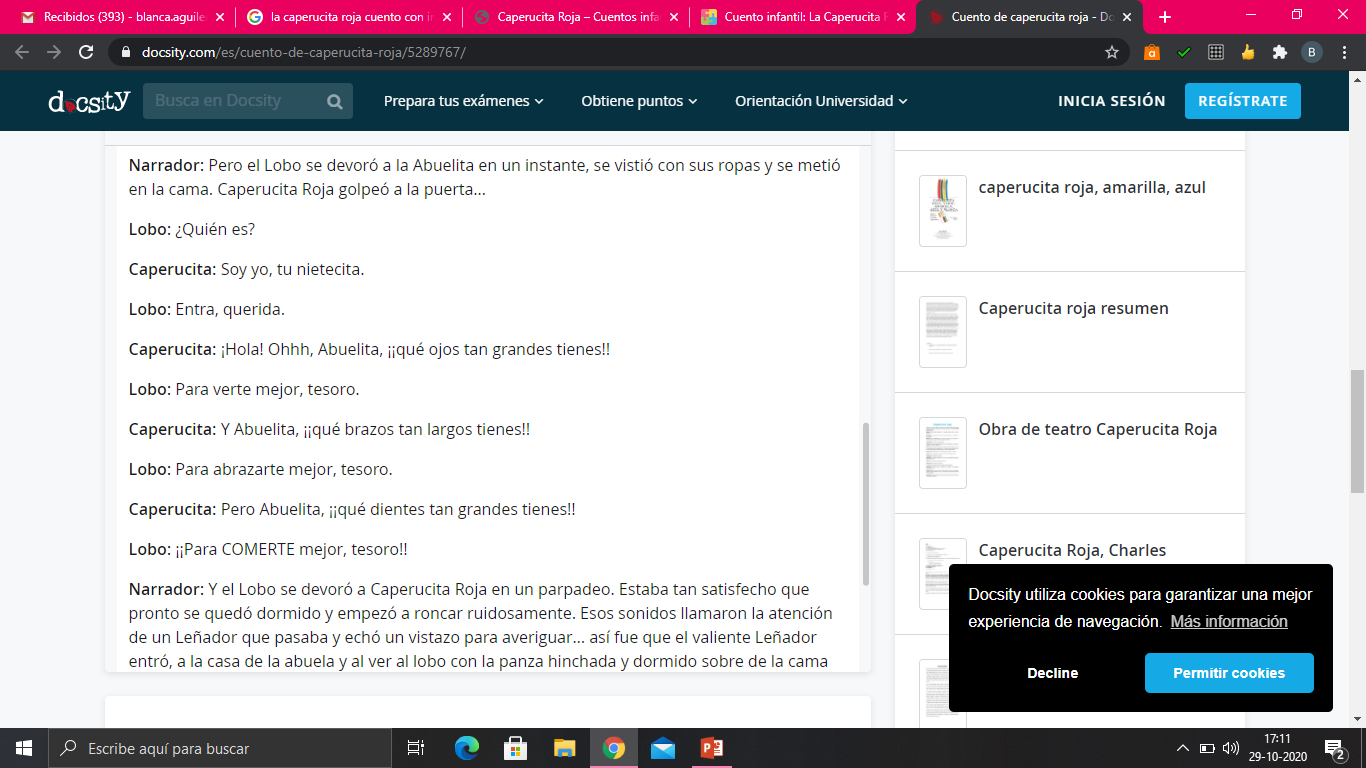 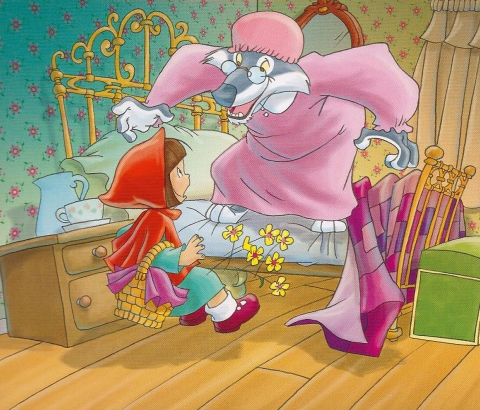 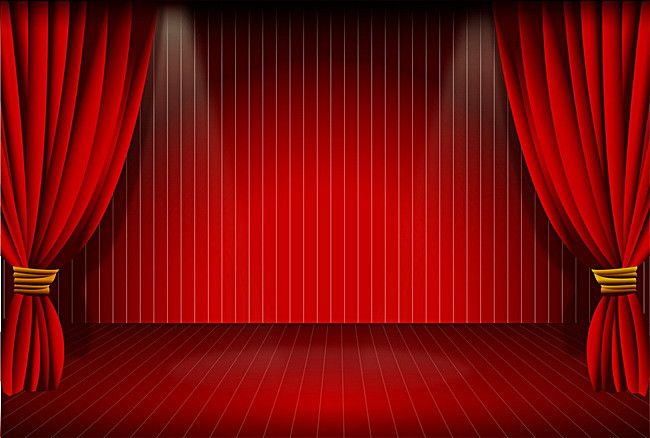 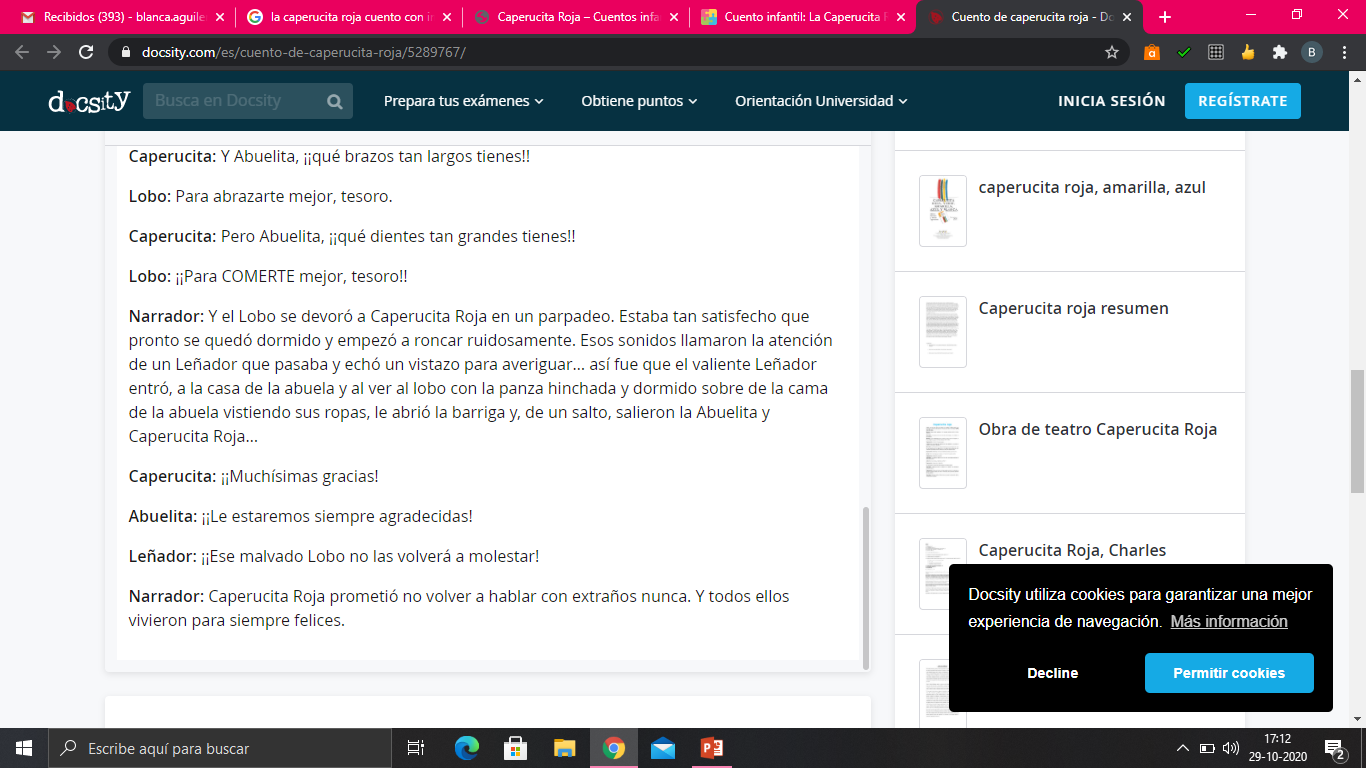 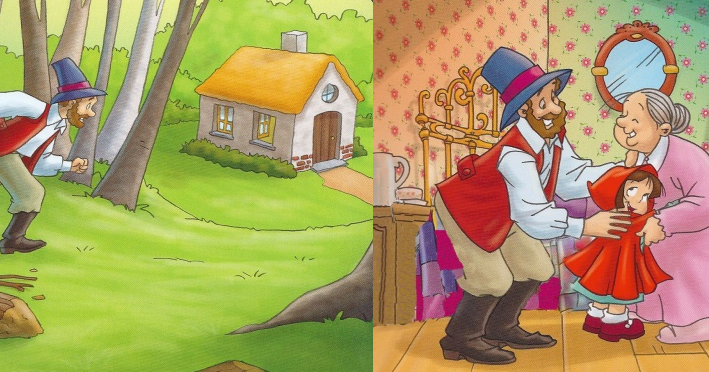 ¡Ahora a trabajar!
¿Cuáles eran los personajes de la obra “Caperucita roja”?
Recuerda la obra leída y pincha los personajes correctos.
CAPITUCITA
LOBO
PADRE
LEÑADOR
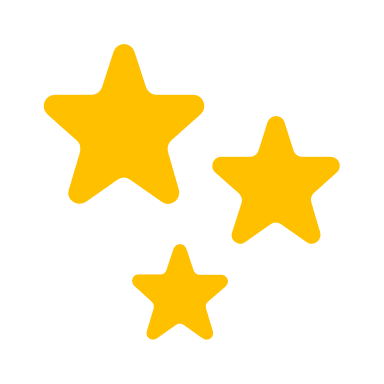 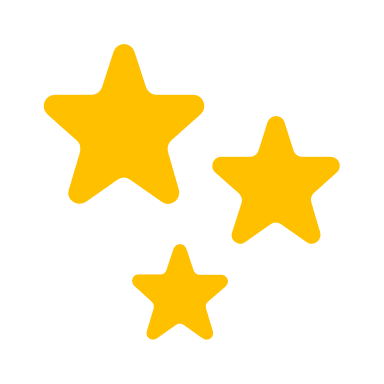 ABUELITA
NARRADOR
CAPERUCITA
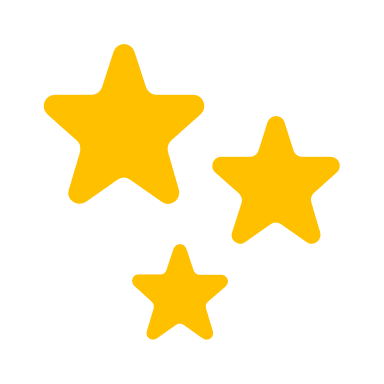 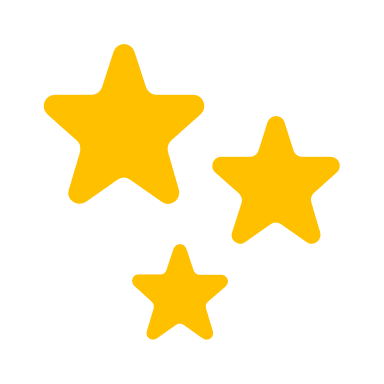 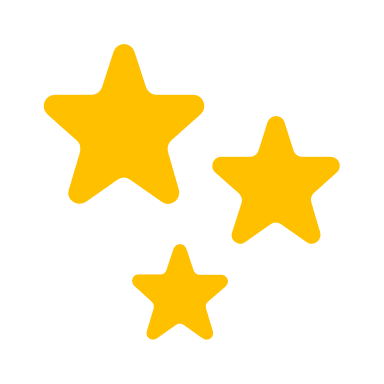 MADRE
HERMANA
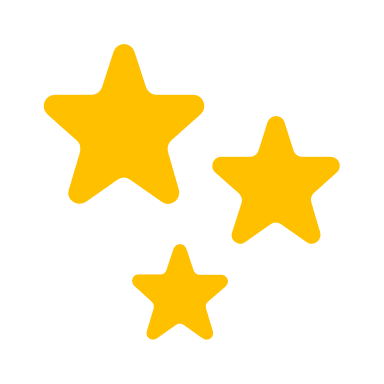 Observa las imágenes, luego lee los hechos ocurridos en la historia y ordena secuencialmente del 1 al 4.
Importante: debes pinchar la imagen correcta para descubrir si ordenaste bien los hechos.
2
4
3
1
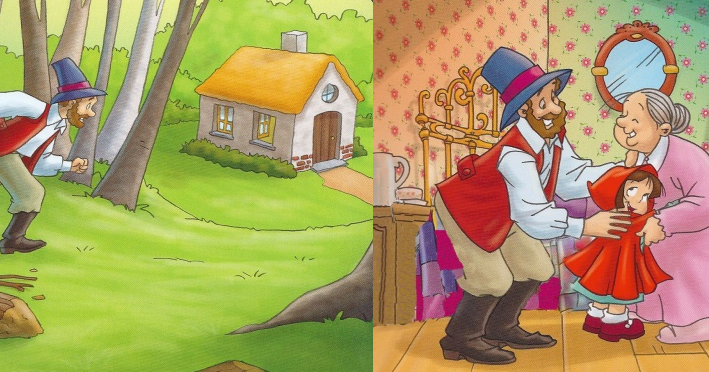 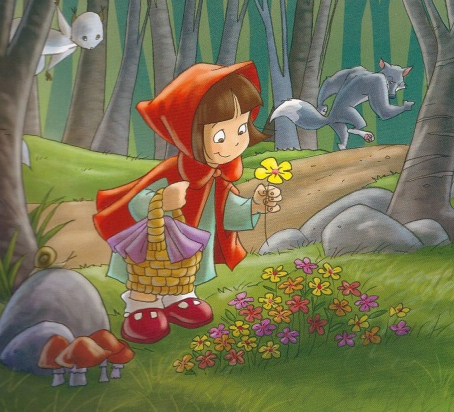 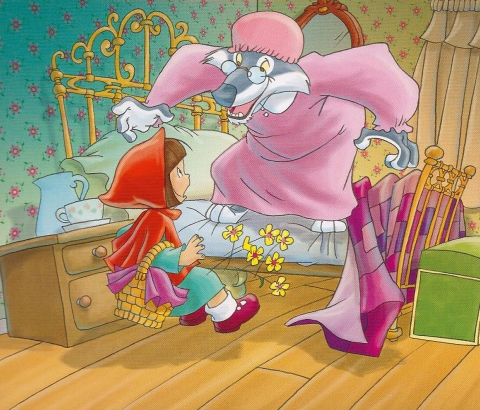 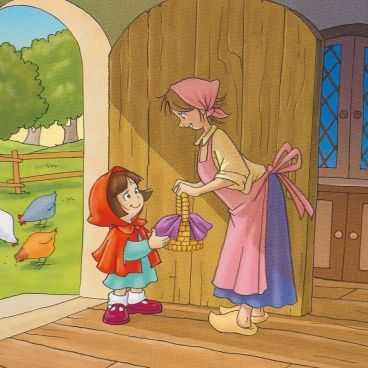 El leñador escucha sonidos que le llaman la atención y salva a caperucita y su abuelita.
Caperucita se queda en el bosque recolectando flores para su abuelita.
La madre de caperucita le pide llevar una canasta de comida a su abuela que está enferma.
Caperucita llega a la casa de su abuelita y el lobo se la come.
PROGRAMA DE INTEGRACIÓN ESCOLAR
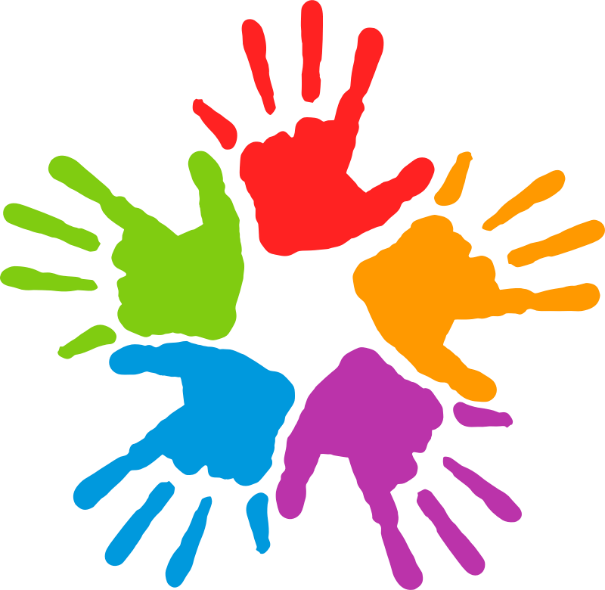